November 2012
Operator Deployed WLAN for Cellular offload
Date: 2012-11-13
Slide 1
Fang Xie  (China Mobile)
[Speaker Notes: 姜静、杨旭]
November 2012
Abstract
This presentation gives some background information of China Mobile’s WLAN usage, and analyzes the necessity of WLAN offloading cellular network, also shows our views on potential challenges for WLAN offloading cellular.
Slide 2
Fang Xie  (China Mobile)
November 2012
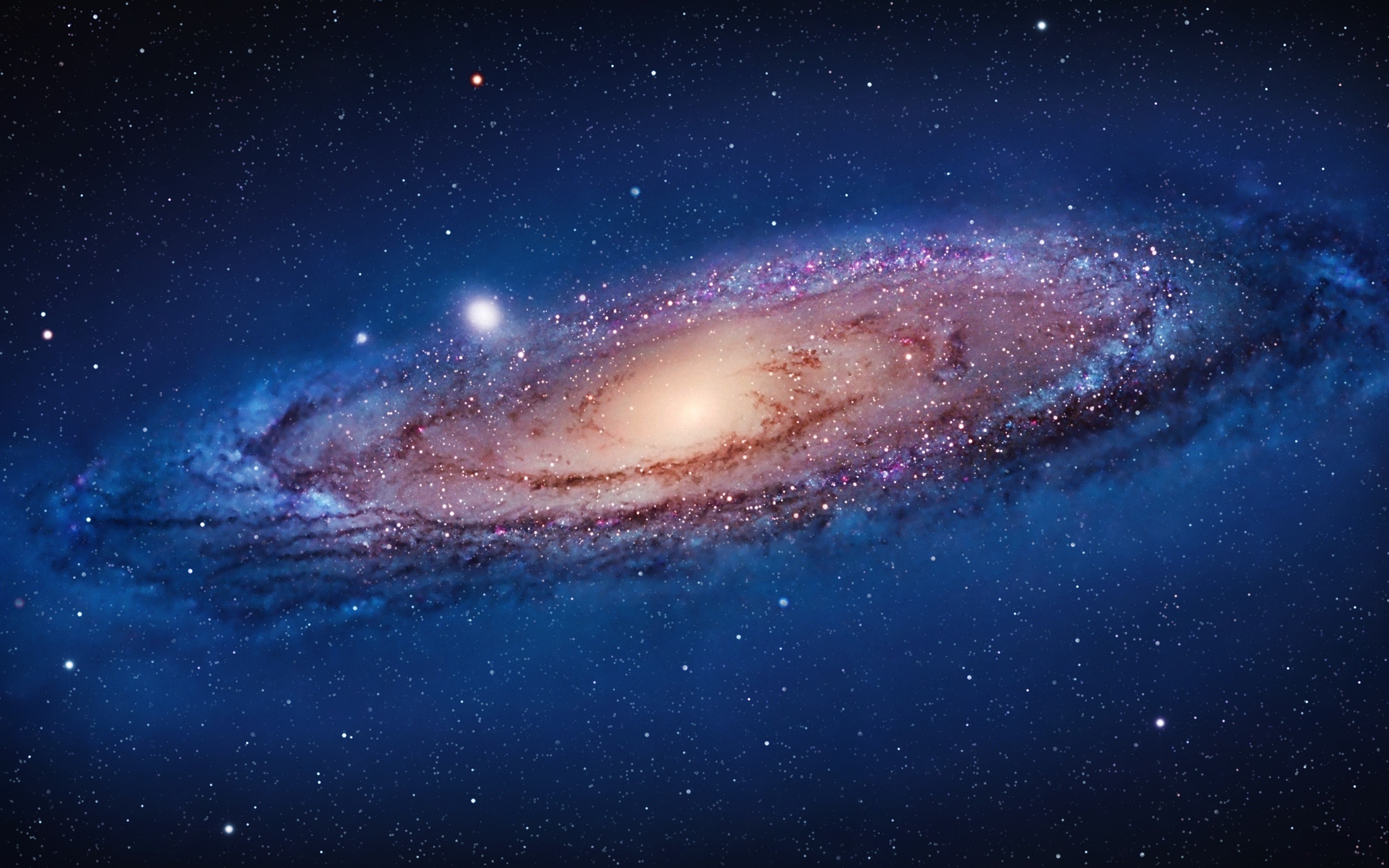 Current Status and Future Missions for the 4 Networks of CMCC
TD-SCDMA
GSM
610 Million Subscribers (92% of Total)
700 Thousand BSs (870 Subscribers/BS)
Carries Most of Mobile Data
Mission: To Primarily Carry Voice & Low Volume, High Value Data From Handsets
51 Million Subscribers Served by 220 Thousand BSs
Low Network Utilization Due to, e.g. Lack of High-Quality Terminals
Mission: To Primarily Carry Handset Data, Smoothly evolve to TD-LTE
TD-LTE
WLAN
Phase one trial in 6 cities completed, Phase 2 trial in 9 cities started
20 Thousand BSs in 2012
Mission : High Bandwidth, High Quality Wireless Broadband Service, Strive For Integrated TDD/FDD Development
3 Million APs
Low Network Utilization
Mainly Carry Data from PCs(Only Offload 2% Data From Handsets)
Mission: To Primarily Carry Internet Services for PCs & Handheld Terminals
Slide 3
Fang Xie (China Mobile)
[Speaker Notes: 11u网络发现、选择策略；但是没有考虑无线侧的深层次的融合
Hotspot 2.0


回顾11u，挑出11u不能解决的问题]
November 2012
Challenges Faced by CMCC
Overloaded GSM, Low Network Utilization of WLAN
Capability of GSM Exceeded In Some Busy Areas of the Urban
WLAN Only Offload 2% Data From Handsets
Explosive Data Traffic Growth
With Biggest Number Of Subscribers In The World
As MBB & Smartphone Penetration Increase
Large Portion Of Indoor Data Are Served By Outdoor BSs
Difficulty In DAS Construction (10% Building With DAS)
WLAN is Expected to Offload Some (Even Majority) of indoor data
Slide 4
Fang Xie (China Mobile)
November 2012
Problems of Current WLAN Usage
Manual operations limit the use of Wi-Fi and effect of offloading
Users do not know where there is WLAN coverage and always keep the Wi-Fi mode off
User experience is not so good
Users are told WLAN is available, but they can not associate with or cannot use the WLAN to carry service
Only three non-overlapping channels are available in 2.4GHz,  so severe interference exists, both intra-frequency and inter-frequency
Unnecessary WLAN scanning may drain UE battery
High OPEX
Lots of staff working on AP’s planning and status check
Slide 5
Fang Xie (China Mobile)
November 2012
Usage Scenarios and Challenges
Scenarios: cover both collocated and non-collocated Base Stations and WLAN APs.
Better WLAN utilization, improve user experience
Facilitate users to discover usable WLAN, i.e., the WLAN can be associated and used to carry service
Reduce interference: interface between APs may be introduced
Exchange AP’s information, e.g. channel, load, …
Reduce power consumption of terminals
Reduced OPEX
When a STA cannot access to an AP or cannot continue traffic, it reports AP’s information automatically
The report may include: ID of detected AP, signal strength, channel, etc
Slide 6
Fang Xie (China Mobile)
November 2012
Summary
WLAN offload cellular is necessary for operators
Research scenarios
Short term: Non-collocated Base Stations and WLAN APs
Long term: Collocated Base Stations and WLAN APs
Issues to be studied
Better WLAN utilization, improve user experience
Facilitate users to discover usable WLAN
Reduce interference: interface between APs may be introduced
Reduce power consumption of terminals
Reduced OPEX
When a STA cannot access to an AP or cannot continue traffic, it reports AP’s information automatically
The report may include: ID of detected AP, signal strength, channel, etc
Slide 7
Fang Xie (China Mobile)